ОбразовательнАЯ и культурно-просветительскАЯ ДЕЯТЕЛЬНОСТЬ вятских ВЛАСТЕЙ И органов самоуправления В 1900–1914 ГГ.Монография
Першина Ю. В., к. и. н., доцент, доцент каф. предметных областей ИРО Кировской области
Рецензенты
Бикмеев М. А., д. ист. наук, проф., Заслуженный работник образования, зав. каф. истории, обществознания и культурологии ГАУ ДПО Институт развития образования Республики Башкортостан
Романовский В. К., д. ист. наук, доцент, зав. каф. истории и обществоведческих дисциплин ГБОУ ДПО Нижегородский институт развития образования
Кустова Е. В., д. ист. наук, доцент, проф. каф. отечественной истории ФГБОУ ВО Вятский государственный университет
ГОСУДАРСТВЕННАЯ ПОЛИТИКА В ОБЛАСТИ НАРОДНОГО ОБРАЗОВАНИЯ В НАЧАЛЕ ХХ  В. И ЕЕ РЕАЛИЗАЦИЯ В ВЯТСКОЙ ГУБЕРНИИ
Главной целью образовательной политики провозглашалось воспитание детей в духе религиозности и преданности престолу
Образовательная политика государства проводилась в жизнь администрацией губернатора, Вятской епархией, дирекцией учебных заведений МНП и инспекцией учебного ведомства
В период до Первой мировой войны МНП увеличило суммы на развитие народных школ в Вятской губернии в 28 раз
ДЕЯТЕЛЬНОСТЬ  ВЛАСТЕЙ И ОРГАНОВ САМОУПРАВЛЕНИЯ ВЯТСКОГО КРАЯ ПО ВНЕШКОЛЬНОМУ ПРОСВЕЩЕНИЮ НАСЕЛЕНИЯ В НАЧАЛЕ ХХ В.
Проведение чтений для народа, использование газет и журналов для пропаганды определенных идей, бесплатная раздача книг, содержание библиотек, организация экскурсий и поездок для учащихся
Проводниками государственной политики в Вятском крае были местное школьное начальство и учебная инспекция, администрация губернатора, Вятская епархия
Определенную роль играло местное самоуправление: земства и городские Думы
ДЕЯТЕЛЬНОСТЬ  ВЛАСТЕЙ И ОРГАНОВ САМОУПРАВЛЕНИЯ ВЯТСКОГО КРАЯ В ОБЛАСТИ ЛИТЕРАТУРЫ И ИСКУССТВА В НАЧАЛЕ ХХ В.
Правительственную политику на местах по контролю за ассортиментом книжной продукции и издательской деятельностью осуществляли администрация губернатора, структуры Главного Управления по делам печати, Вятская епархия. Определенную роль играло местное самоуправление
Заслуга в развитии искусства в значительной мере принадлежала общественности. Благодаря ее инициативе существовало большинство объединений и учреждений культуры
Цитируемость
Д. ист. наук КОЗЛОВ СЕРГЕЙ АЛЕКСЕЕВИЧ (Институт российской истории РАН) в  монографии СЛУЖЕНИЕ ИНТЕРЕСАМ ВСЕЙ СТРАНЫ: Московское общество сельского хозяйства (1820-1930 гг.). – Т. 1. -  М.: Институт Российской истории РАН,  2020
Обложка
Интернет-ресурсы
https://www.litres.ru/u-v-pershina/obrazovatelnaya-i-kulturno-prosvetitelskaya-deyateln-43257972/
https://www.ozon.ru/context/detail/id/155040656/
https://knorus.ru/catalog/istoriya/629142-obrazovatel-naya-i-kul-turno-prosvetitel-skaya-deyatel-nost-vyatskih-vlastey-i-organov-samoupravleniya-v-1900-1914-gg-bakalavriat-monografiya/
Лауреат Премии Кировской области в области краеведения – 2020 г.
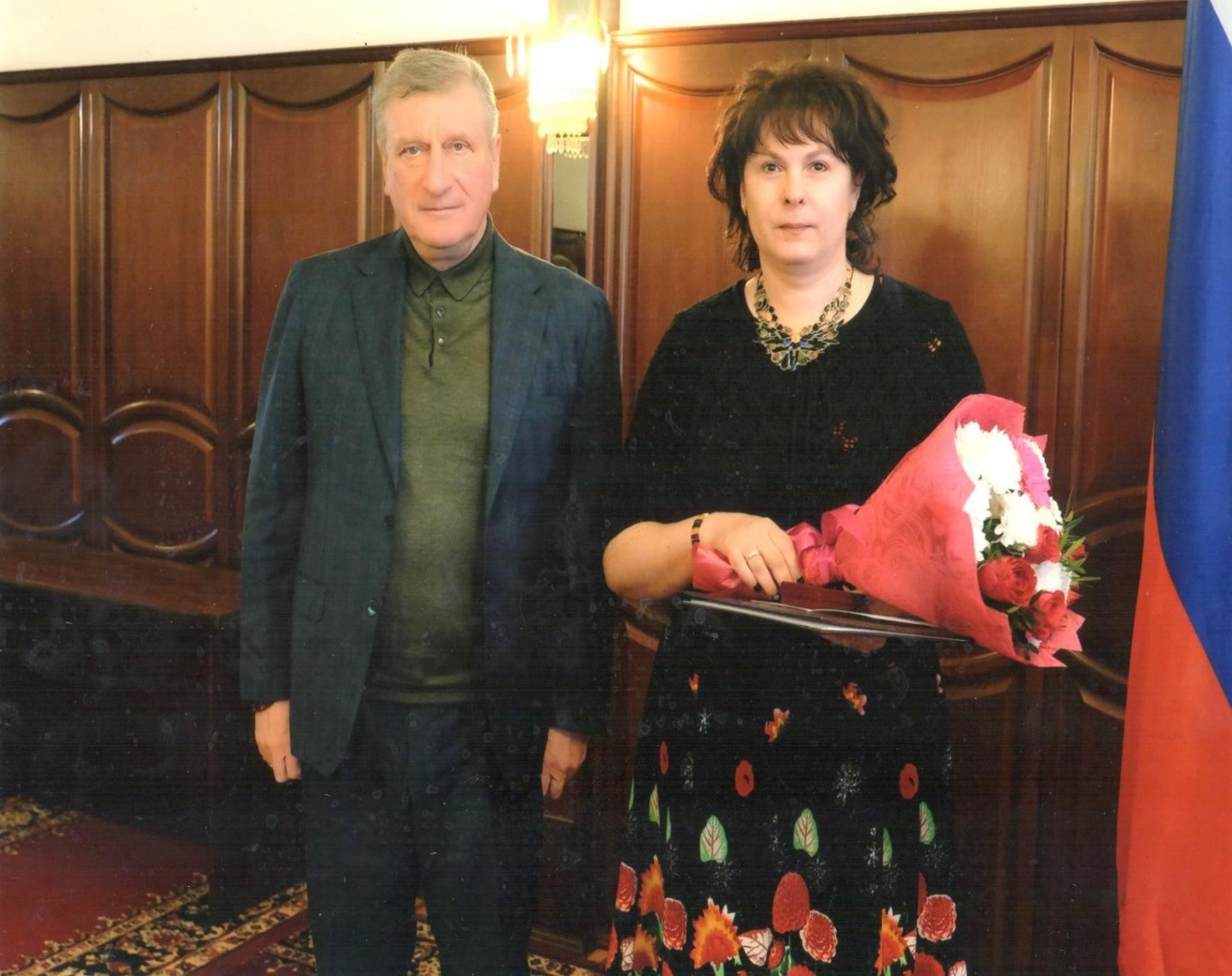